В Муниципальном бюджетном дошкольном образовательном учреждении комбинированного вида Детский сад №13 «Звездочка» города Бирска муниципального района Бирский район Республики Башкортостан
функционирует структурное подразделение Центр родительского просвещения, в рамках национального проекта «Государственная поддержка некоммерческих организаций в целях оказания психолого–педагогической, методической и консультативной помощи граждан, имеющих детей».
Оказание диагностической и консультативной помощи родителям
( законным представителям) детей  дошкольного возраста в условиях консультативного центра.

ЖДЕМ ВАС,
 Уважаемые Родители!
Цель:
Обеспечение единства и преемственности семейного и общественного воспитания, 
оказание психолого-педагогической помощи родителям, 
поддержка всестороннего развития личности детей, 
не посещающих образовательное учреждение.
Задачи:
Информирование родителей о необходимости оказания квалифицированной помощи ребенку
Оказание консультативной помощи родителям
Использование инновационных форм работы с родителями
Проведение комплексной профилактики различных отклонений в развитии детей, не посещающих ДОУ
Ранняя диагностика детей, имеющих проблемы  в развитии
Взаимодействия между ОУ и другими организациями социальной и медицинской поддержки детей и родителей
Основные принципы работы   Центра Родительского просвещения ДОУ

добровольность, 

компетентность, 

соблюдение педагогической этики.
Формы работы: 

(индивидуальные, подгрупповые, групповые)
круглые столы;

консультации;

мастер – классы;

тренинги с родителями; 

занятия и игры с детьми;

- совместные праздники развлечения.
Основные виды деятельности  Центра Родительского просвещения

 Работа по созданию клиентской базы, на основании взаимодействия консультативного пункта с комиссиями по комплектованию.
Проведение комплексного обследования (консультирование) детей в возрасте от 0 до 7 лет по запросам родителей (законных представителей).
 Проведение семинаров для родителей (законных представителей) по повышению грамотности в вопросах образования и расширения представлений
в сфере педагогических и специальных знаний.
Основные направления деятельности
   Центра Родительского просвещения ДОУ

Психолого-медико-педагогическое обследование
-выявление первичных нарушений
-индивидуальное психологическое обследование
-разработка индивидуальной программы
Организация коррекционной работы с детьми 
(индивидуальные занятия)
Работа с родителями
-индивидуальная (анкетирование, беседа, организация коррекционной работы)
-групповая (консультации, тренинги, семинары)
Направление на ПМПК
Педагог-психолог
Проводит диагностику психического развития детей раннего и дошкольного возраста.
Устанавливает причины проблемных форм развития и поведения ребёнка.
Консультирует родителей о возможных путях коррекции отклонений в психологическом развитии ребёнка.
Осуществляет психологическое сопровождение детей и членов их семей в процессе консультативной и психолого-коррекционной работы с ними.
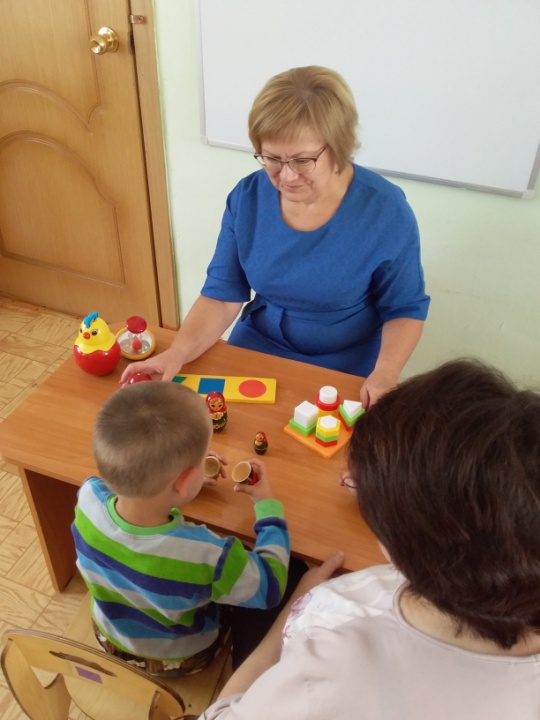 В рамках Центра родительского просвещения  мы обсуждаем широкий круг вопросов:

социализация детей дошкольного возраста, не посещающих образовательные организации; 

возрастные и психические особенности детей; 
готовность к обучению в школе; 

профилактика различных отклонений в физическом, психическом и социальном развитии детей дошкольного возраста, не посещающих образовательные организации; 
организационная игровая деятельность; 

организация питания детей; 

создание условий для закаливания и оздоровления детей.
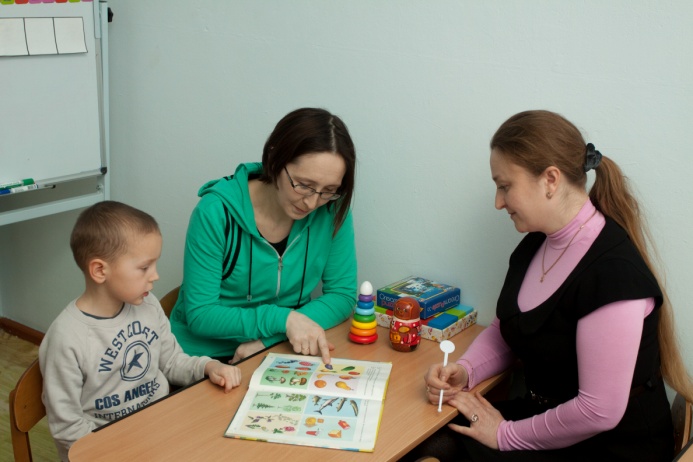 Учитель-логопед
Проводит в присутствии родителей первичную диагностику уровня развития речи ребёнка.
Выявляет недостатки и причины речевого недоразвития детей раннего и дошкольного возраста.
Организует и проводит индивидуальные занятия с детьми в присутствии родителей (законных представителей).
Осуществляет коррекционно-развивающую деятельность с целью развития артикуляционного аппарата, мелкой моторики, слуха и речи ребёнка.
Проводит индивидуальные и подгрупповые консультации для родителей (законных представителей) с целью обучения приёмам постановки звуков, развития грамматического строя речи, связной речи.
Направляет детей со сложной структурой дефекта на ПМПК.
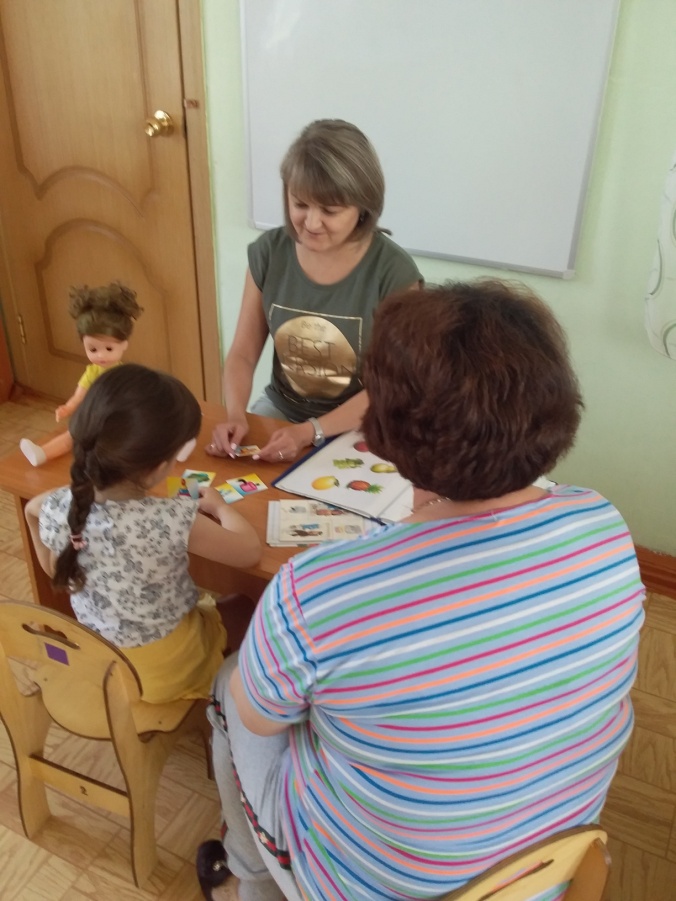 Формирование педагогической культуры
Просвещение родителей
Диагностическое развитие ребенка, выявление причин и механизмов нарушений
Результативность
Оказание коррекционной помощи
Выявление потенциальных возможностей детей
Определение индивидуальных особенностей
Контактные телефоны:8(34784) 2-25-81; 2-30-36 
Адрес электронной почты:Zvezdozka13@rambler.ru 
Адрес альтернативного (информационного) сайта:zvezdochka13.ru